Honors Praxis lab: redefining health and wellness
Presented by Alexis Lee 
and Alexa Anderson and Shannon Weaver
outline
Lab Background 
 The 7 Dimensions of Health and Wellness
 Health Manifesto
 The Project - Thrive 
 Impacts 
 Sustainability 
 Q & A
Lab members and aspirations
Alexa Anderson – Biomedical Engineer 
Stephanie Black – Medicine 
Brett Cutler – Medicine 
Andrea Evans – Nursing 
Anderson Fackler – Medicine 
Astin Goff – Nursing 
Dane Goodwin – Artistic Entrepreneur  
Alexis Lee – Public Health 
Jennifer Nielsen – Registered Dietitian 
Chaniece Pollock – Registered Dietitian 
Lily Robb – Medicine  
Shannon Weaver – Physician Assistant
Why redefining health and wellness?
Health and wellness as traditionally defined 
 Health = physical body 
 Healthy behaviors = restrictive 

 Health and wellness redefined 
 Health and wellness = multidimensional 
 Healthful things = easy, exciting, and enjoyable
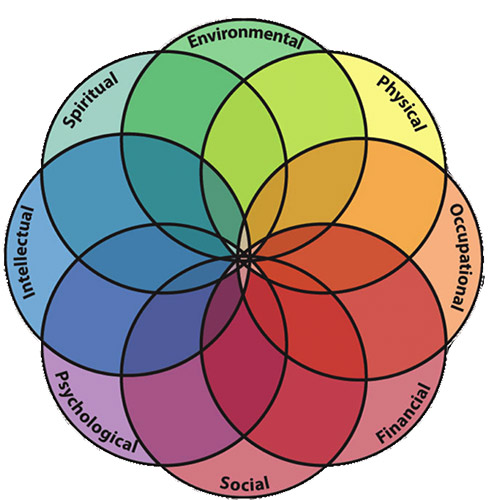 Health and Wellness Redefined
Physical
Sexual
Environmental
Occupational
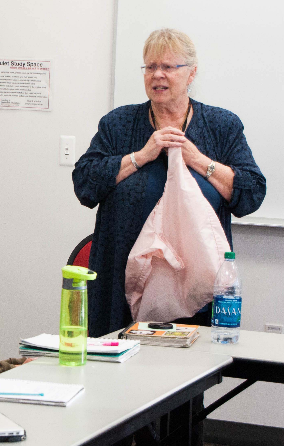 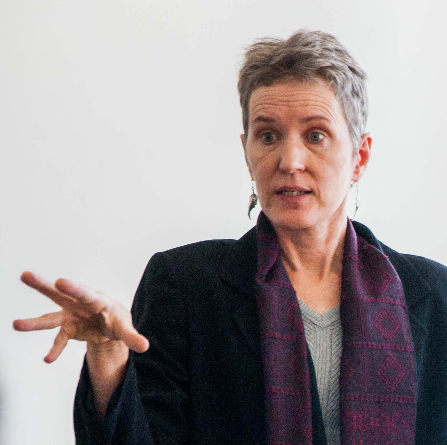 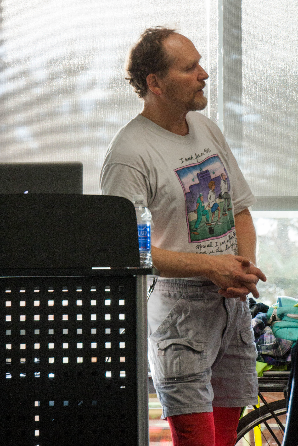 Dr. Moench presents environmental effects on health.
Dr. Yda Smith discusses benefits of occupational therapy in refugee population.
Dr. Kirtly Jones helps us confront taboos of sexual health.
Visit to PEAK to investigate our physical health. Explored body composition and nutrition.
Health and wellness redefined
Spiritual
Social
Emotional
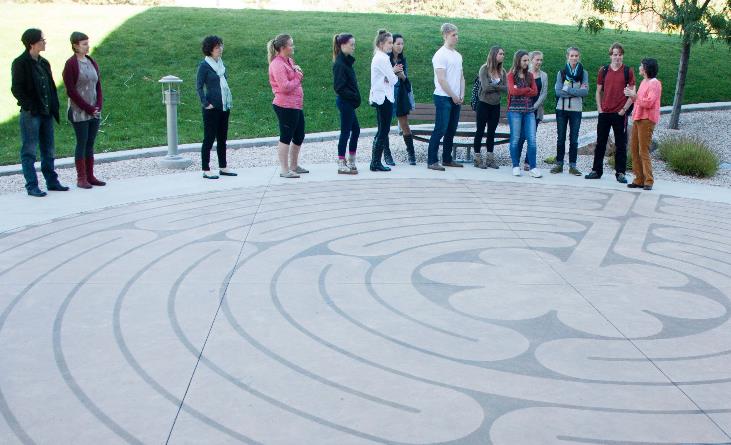 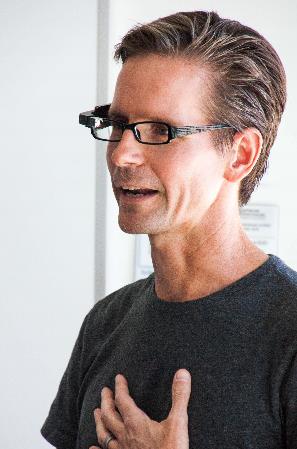 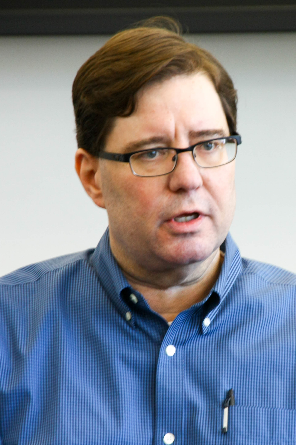 Finding ourselves in the labyrinth on campus.
Dr. Jan Terpstra discusses emotional health of care providers.
Dr. Rich Interdonato explains technology in social health.
A manifesto for health
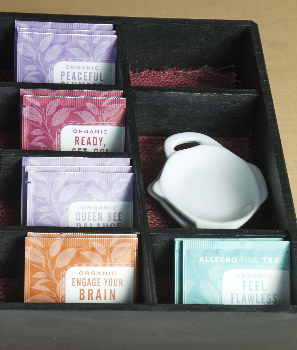 Seven dimensions + Guest speakers + Scientific literature 
 A challenge to define one’s values  
 A promise to one’s self
 Declaration of healthy behaviors in the 7 dimensions 
 Life long change from single semester
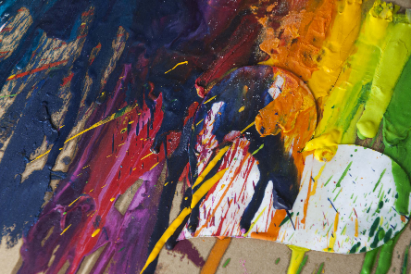 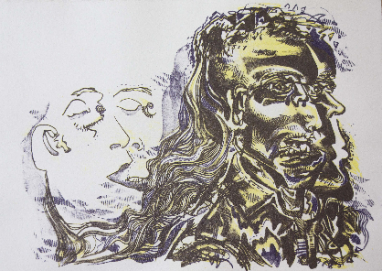 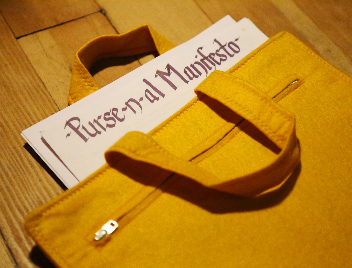 Putting theory into action: the project
Multiple ideas presented
 Community Garden, Therapy Animals, Life Planners, Continuing Sexual Education, Cooking Class
 Evaluations by Fit, Impact, Sustainability, Achievability, and Passion 
 Class Vote 
 Winner: Cooking Class
Why cooking?
Wellness more than physical health, food more than nutrition 
 Food and food preparation impacts all dimensions of wellness 
 College students are: 
 Living independently
 On a budget
 Learning new skills 
 Cooking class impacts students’ health immediately & improves behaviors long term
 Class may be continued for many future semesters
The timeline
January - vote and solidify cooking class topic
 February - write curriculum, create cross-campus connections
 March - begin 4 week pilot of cooking class
 April - gather data from pilot and evaluate 
 May – August - solidify curriculum 
 August - begin 16 week Nutrition 1020 cooking lab 
 December - reassess and reformat as necessary
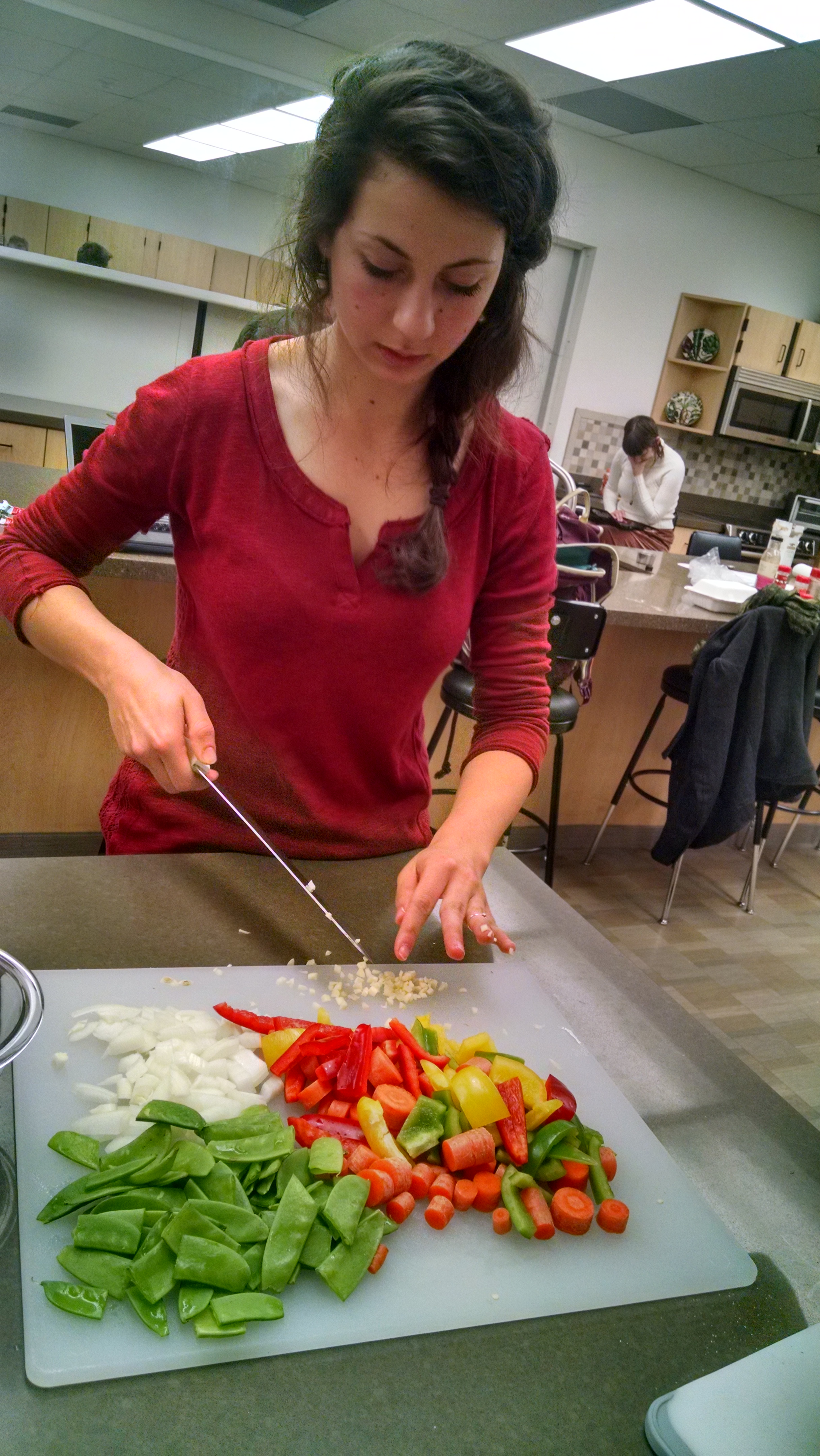 Thrive: the Pilot
Advertised to Nutrition 1020 Students
 Four week pilot
 15 participants, 3 instructors

 Week 1: Basic cooking skills (chicken stir fry)
 Week 2: Spiritual health (vegetarian pizza) 
 Week 3. Environmental health (risotto)
 Week 4. Sexual health (spaghetti squash)
Pilot execution
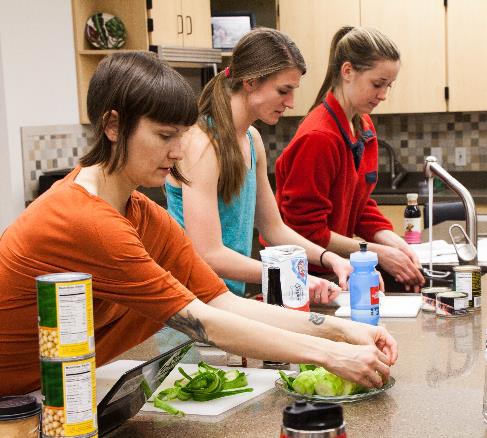 Before and After surveys
 Individual lesson and recipe feedback
 Challenges: 
 Pilot attracted students with cooking skills 
 Dietary restrictions  
 Successes: 
 Students reported improvements in eating habits 
 Lesson feedback for fall semester lab
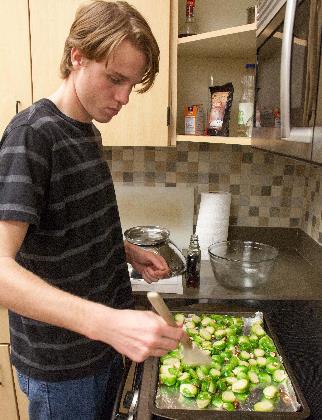 The impacts
Exploration of health and wellness through cooking  
 Provides new opportunity to learn life skills on campus
 Improved food preparation skills and relationships to food
 Development of cooking curriculum - an example to other college campuses
To be continued: project sustainability
4 week condensed pilot
 16 week Nutrition 1020 lab 
 Lab will be monitored by 2 Praxis Team Members as Honors Theses 
 Foods donated to deserving community groups  
 Expansion of class as Nutrition elective or General Ed. Requirement
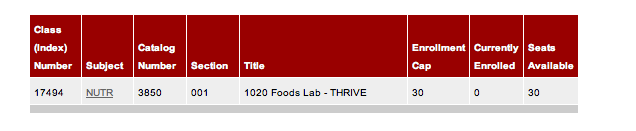 Acknowledgments
Kaiser Permanente
 Honors College
 Guest Speakers
 Julie Metos, PhD, RD
 Nikki Mihalopoulos, MD, MPH 
 Shannon Jones, MS 
 Praxis Team
 All of you!
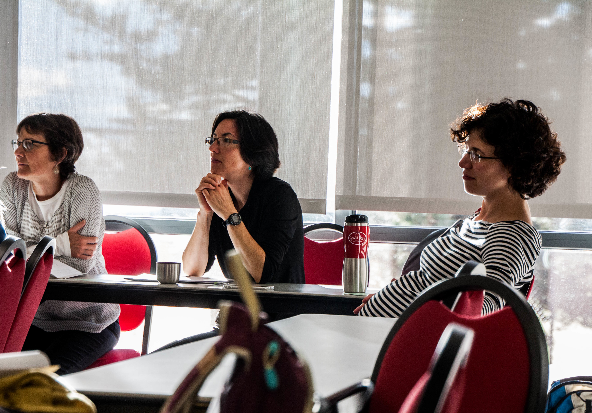 [Speaker Notes: Kaiser Permanente
Honors College
Guest Speakers
Julie Metos , Nikki Mihalopoulos, Shannon Jones
Praxis Team
All of you!]
Questions?